SECRETARÍA DE CIENCIA Y TECNOLOGÍA
INSTRUCTIVO DE VINCULACIÓN DE INVESTIGADOR/A A PROYECTO DE INVESTIGACIÓN EN SIGEVA-UM
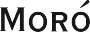 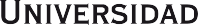 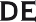 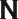 Para vincular integrantes al proyecto, el director/titular debe: loguearse en sigeva e ingresar en la opción “usuario presentación solicitud”
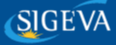 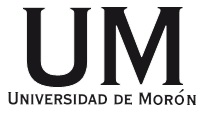 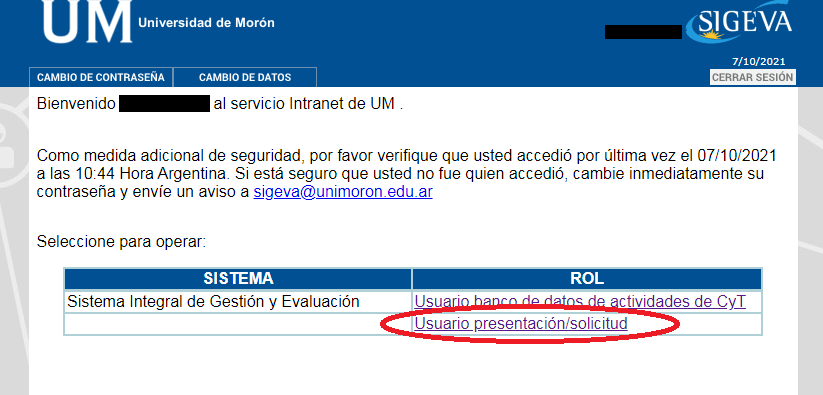 Luego de ingresar debe informar el código de trámite para que lo ingresen los investigadores mediante su rol “banco de datos de actividades de cyt”
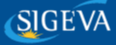 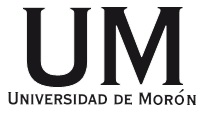 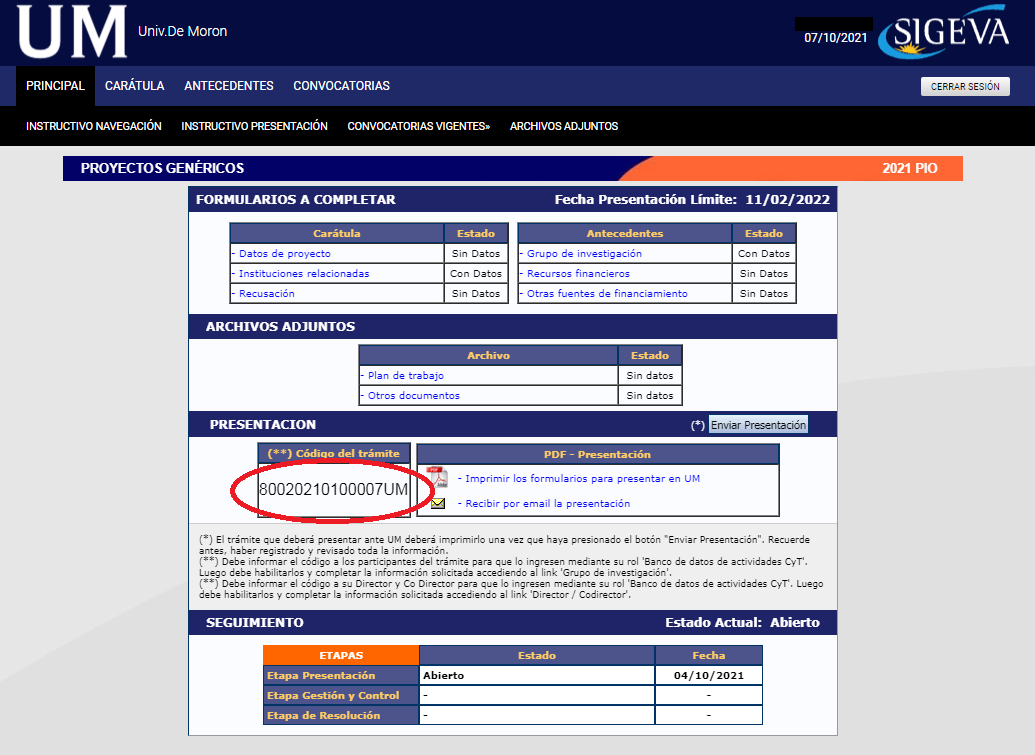 Ahora el participante con el código de trámite recibido del director, debe loguearse en sigeva e ingresar en la opción “usuario banco de datos de actividades de cyt”
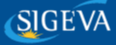 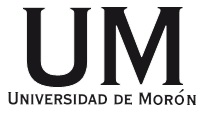 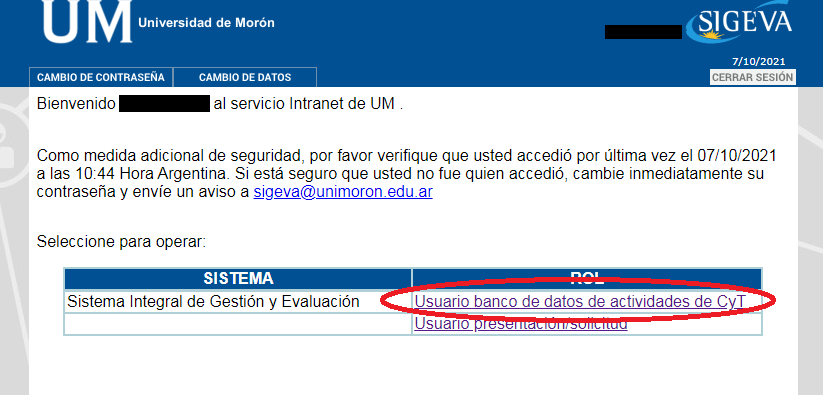 Ya ingresado hacer click arriba a la derecha en “trámite”
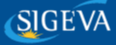 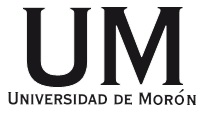 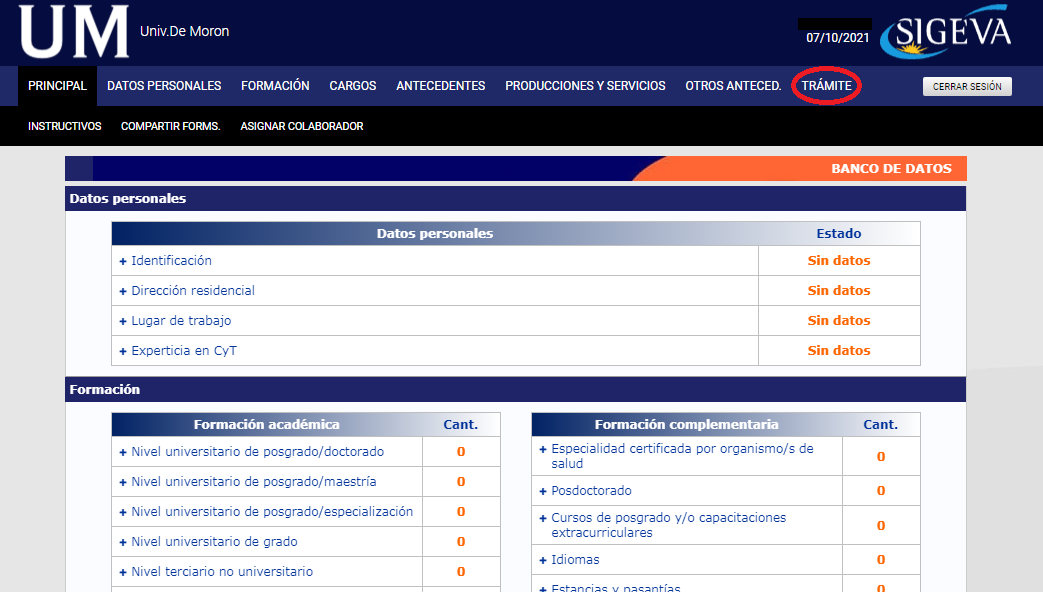 Introducir el código de trámite correspondiente y si es correcto darle aceptar. Previa confirmación del director nos encontraremos vinculados al proyecto.
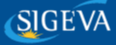 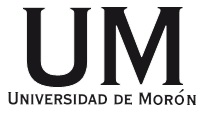 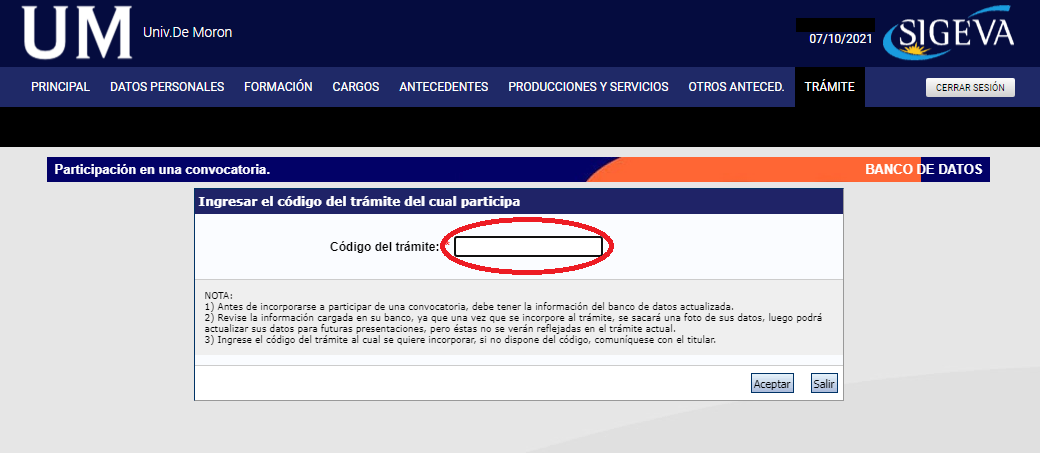 Vuelve a entrar el director/titular en la opción “usuario presentación solicitud”
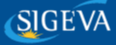 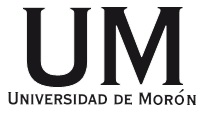 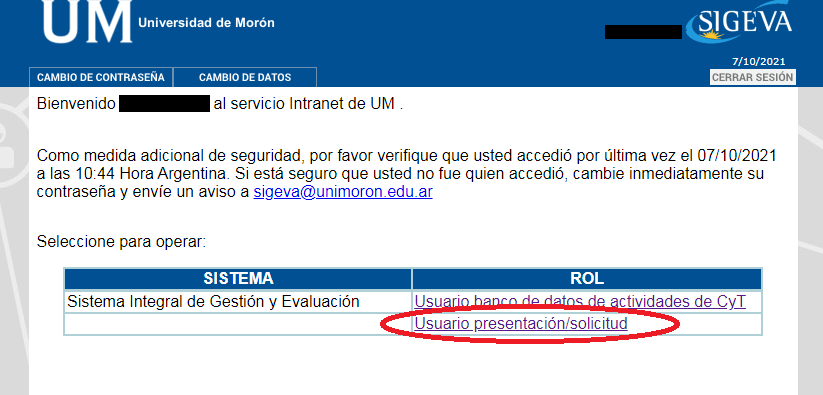 ingresa a “grupo de investigación”
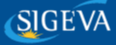 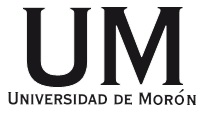 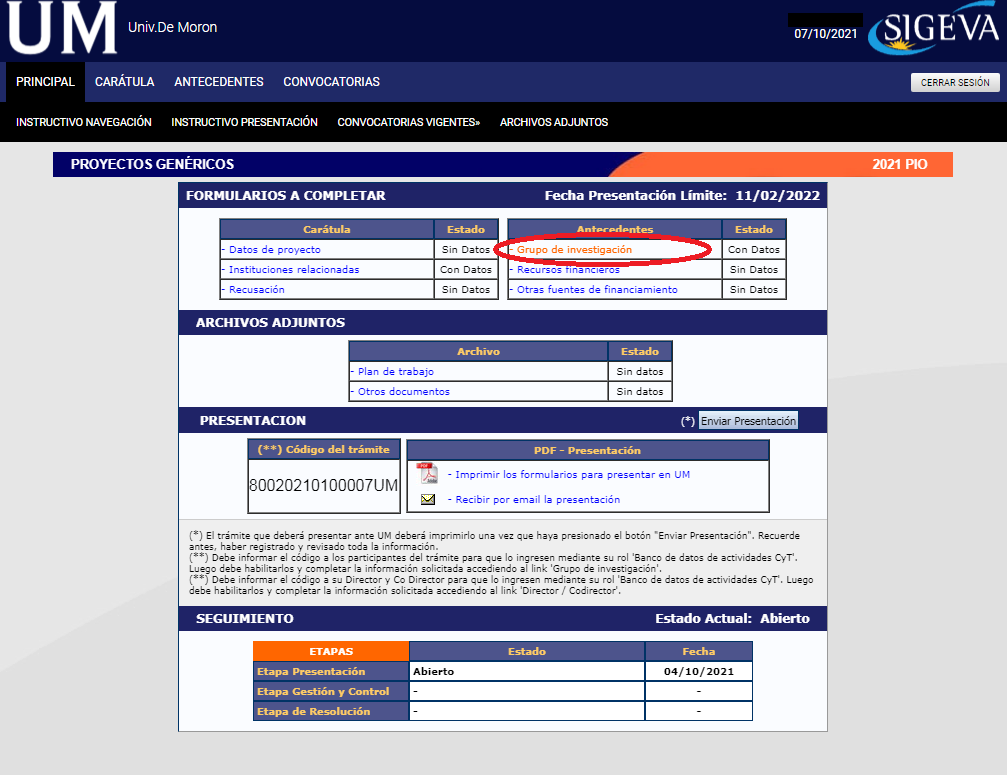 Por último, el director debe asignar el rol a cada participante., poner las horas de dedicación y habilitarlo para completar la vinculación
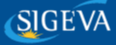 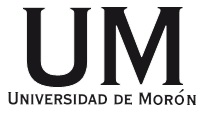 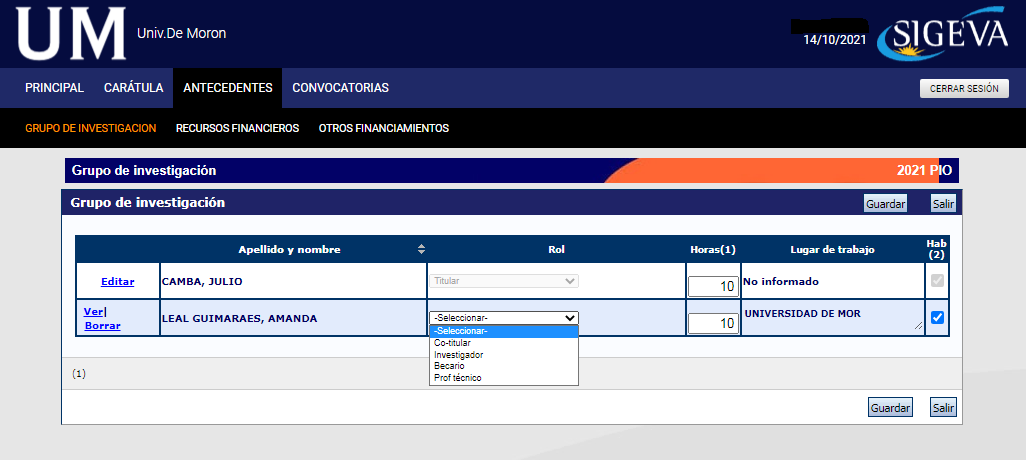 ¡Muchas gracias!
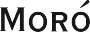 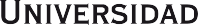 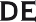 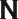